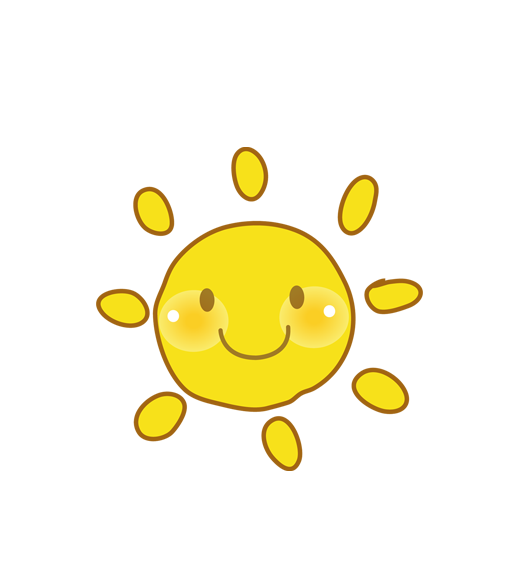 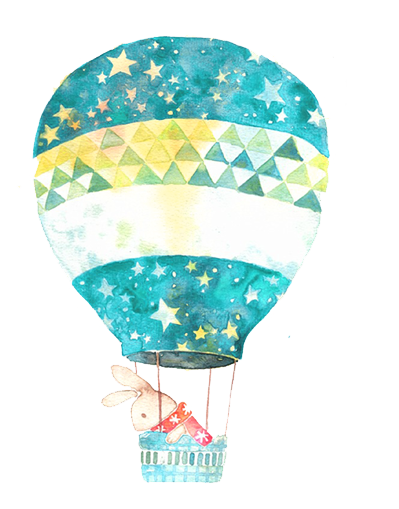 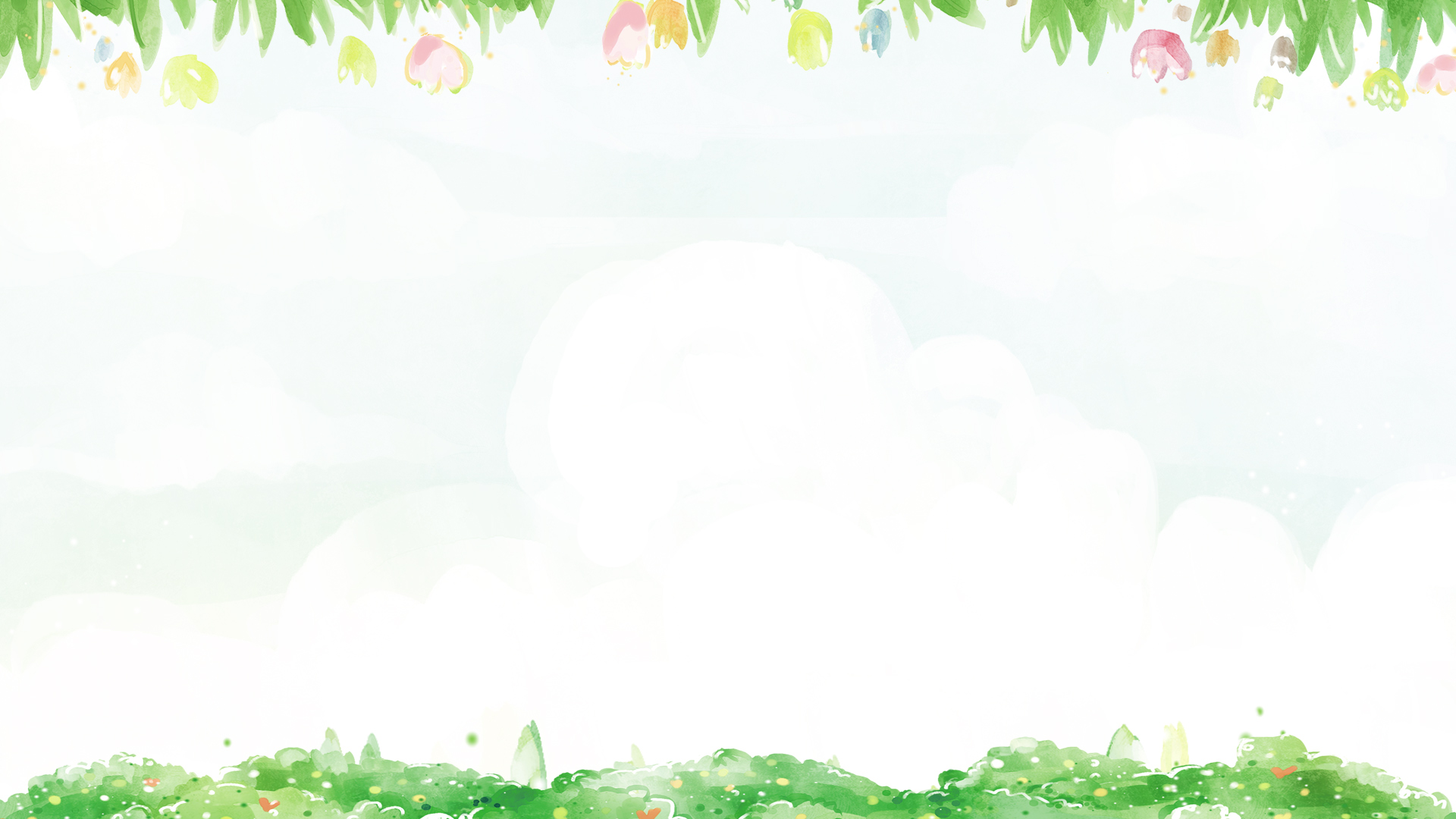 A. KHỞI ĐỘNG
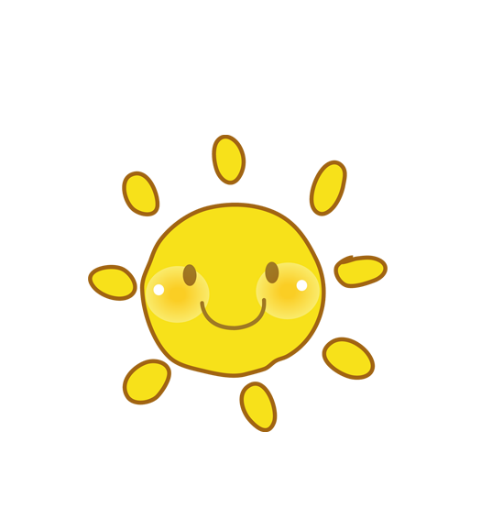 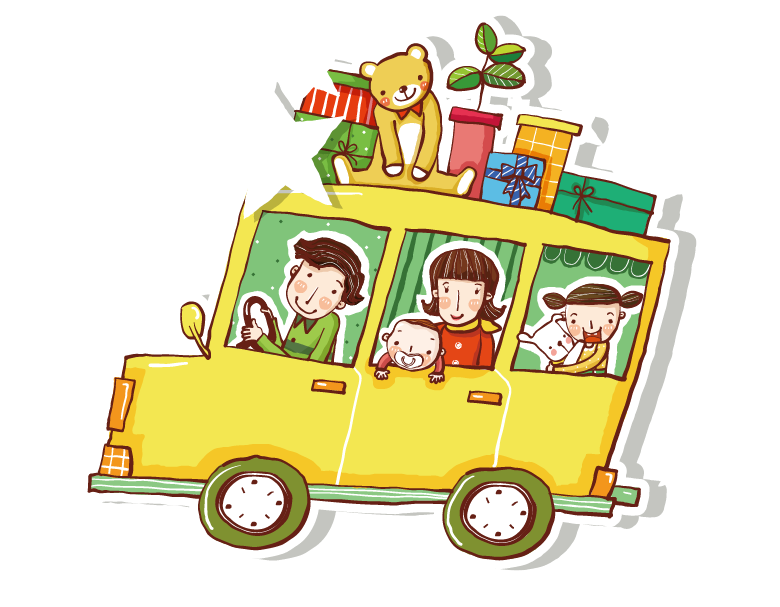 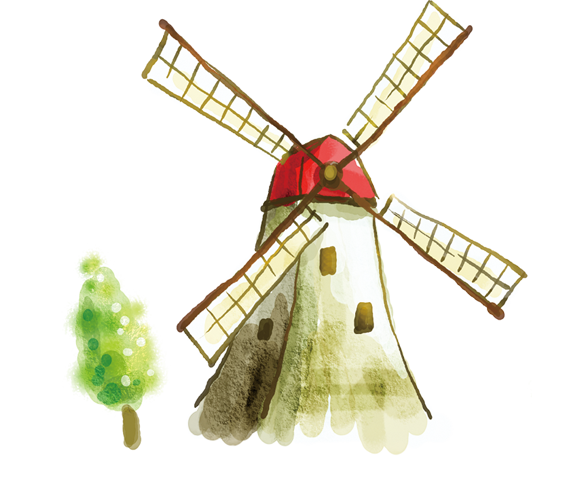 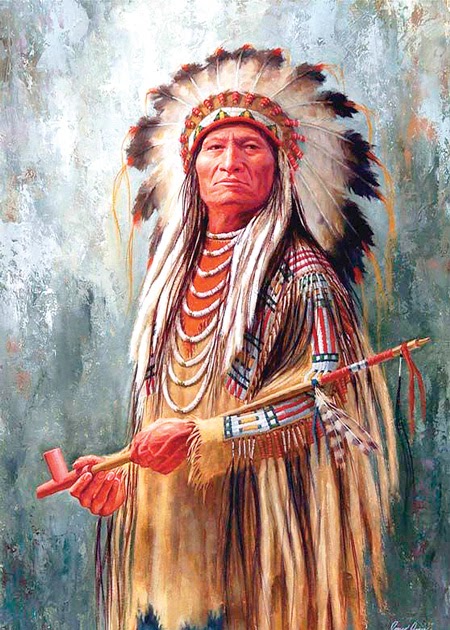 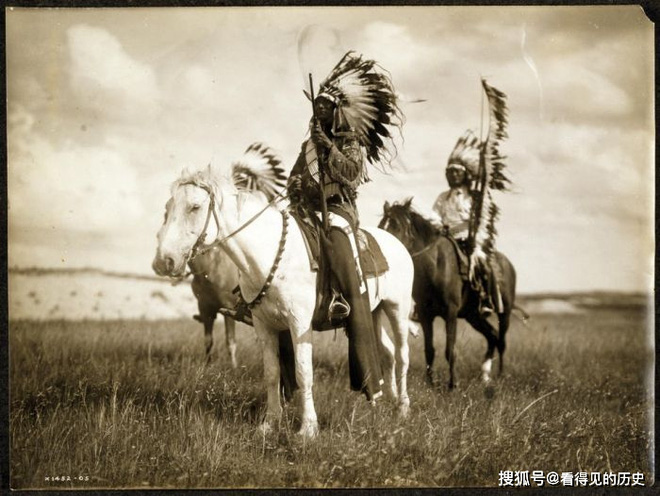 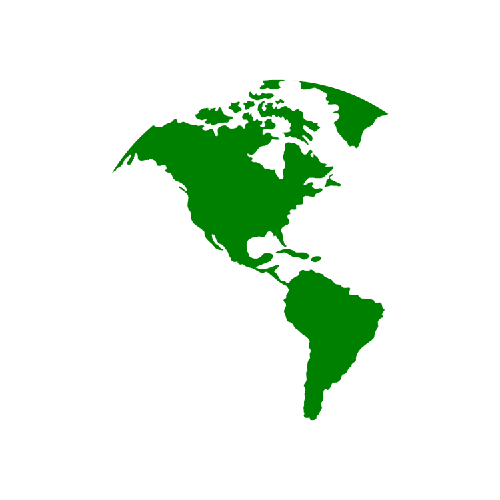 Những bức ảnh này đang nói về châu lục nào?
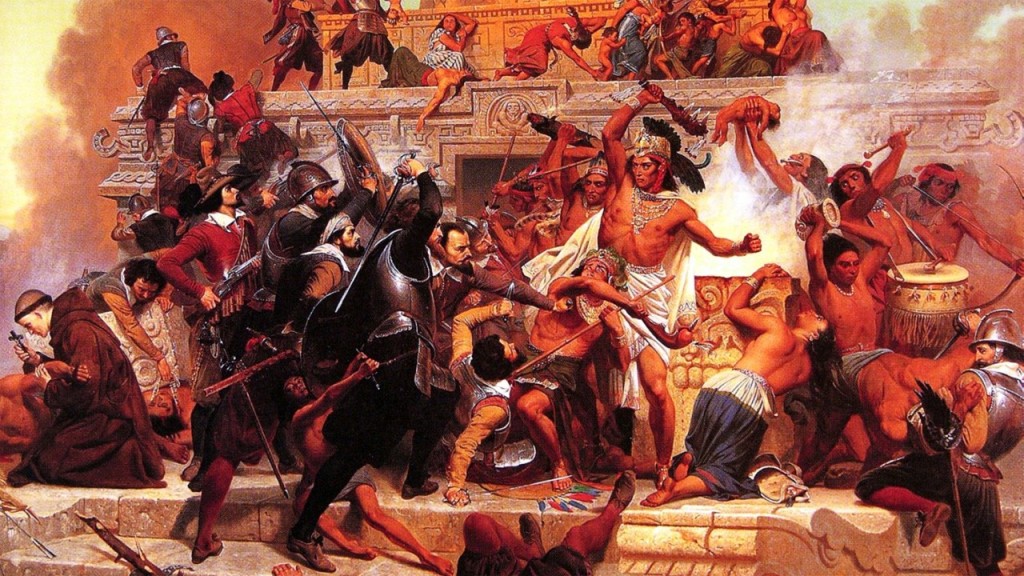 Đế chế Inca
Tiết 3: chủ đề chung 1:
Các cuộc phát kiến địa lí và sự hình thành quan hệ sản xuất tư bản chủ nghĩa ở Tây Âu
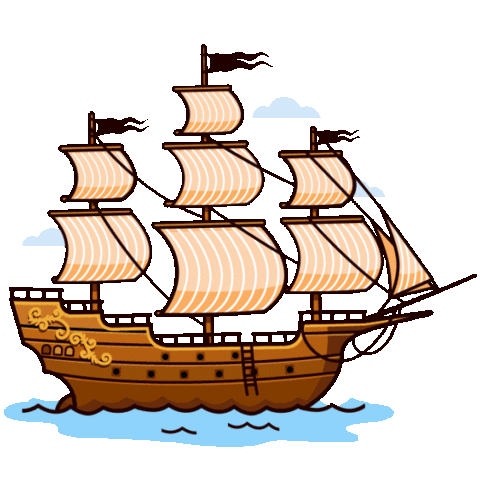 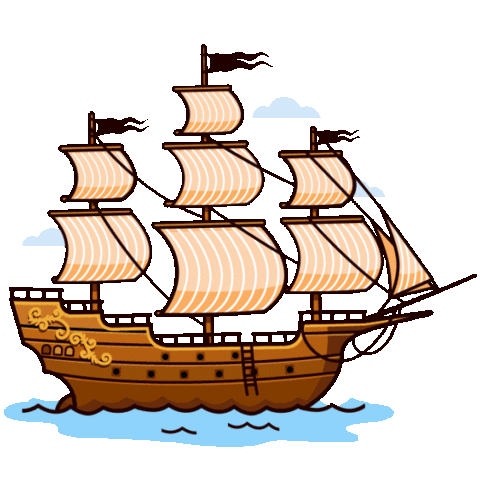 1. Các cuộc phát kiến địa lý lớn trên thế giới
2. Sự nảy sinh chủ nghĩa tư bản và những biến đổi chính trong xã hội Tây Âu
1. Các cuộc phát kiến địa lý lớn trên thế giới
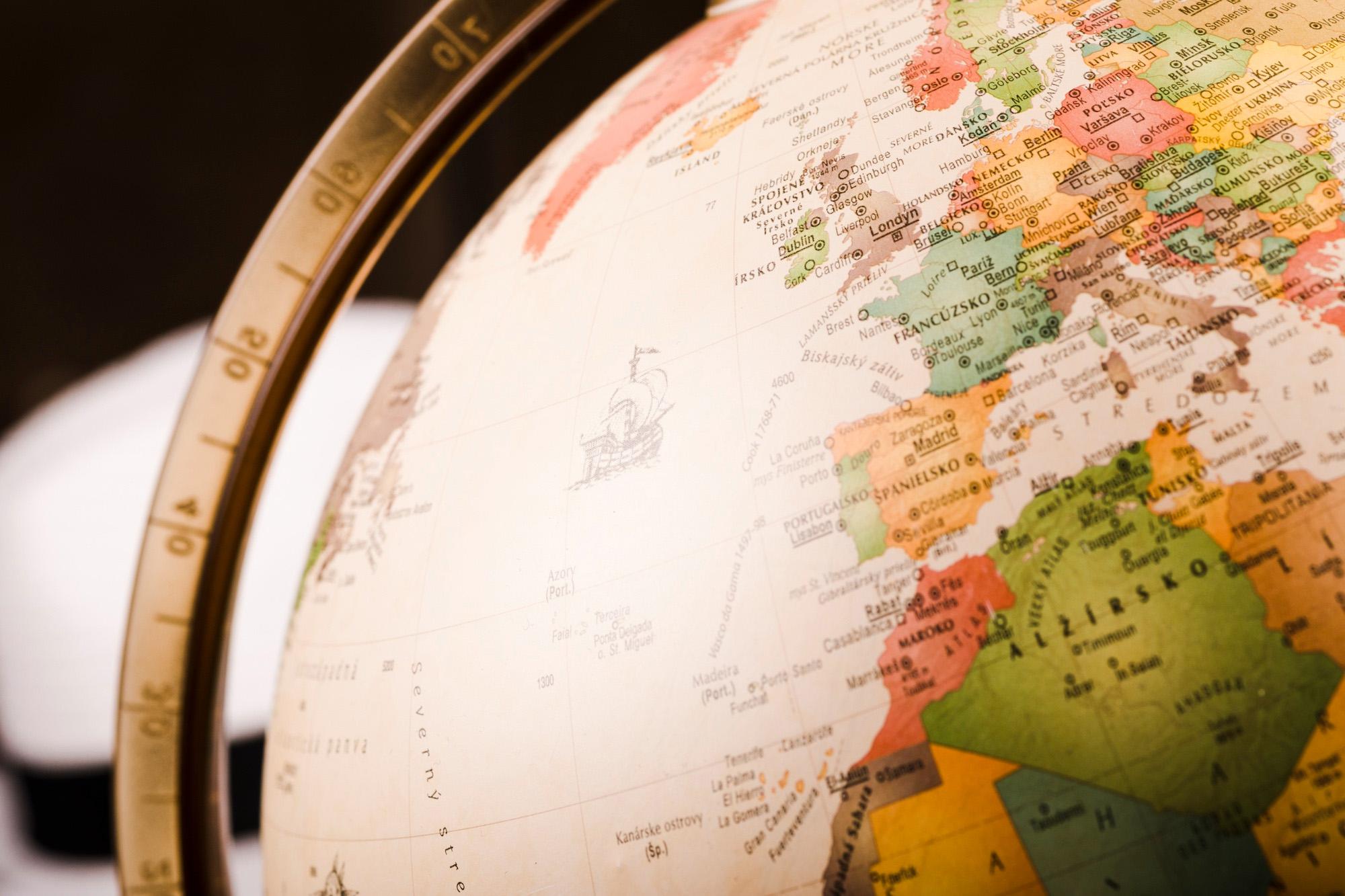 a. Sơ lược về hành trình của một số cuộc phát kiến địa lý lớn.
HOÀN THÀNH BẢNG SAU
NHÓM 1
NHÓM 2
NHÓM 3
NHÓM 4
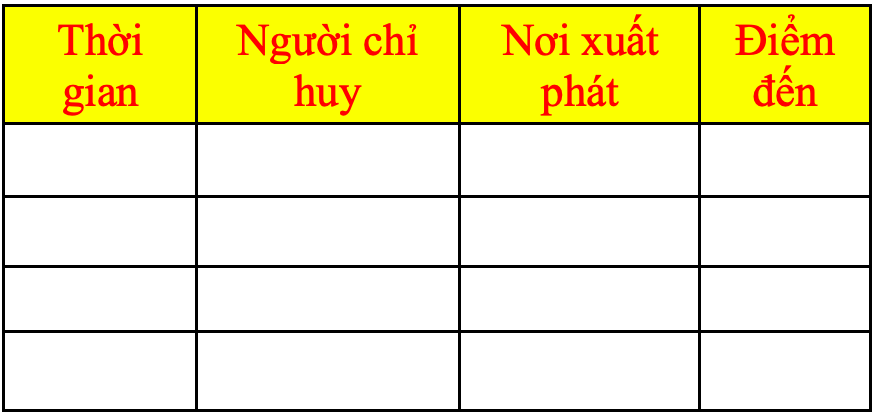 Cực Nam Châu Phi
1487
Bồ Đào Nha
B. Đi-a-xơ
Tìm ra Châu Mĩ
C. Cô-lôm-bô
Tây Ban Nha
1492
Bờ biển Tây Nam Ấn Độ
1497-1498
Bồ Đào Nha
Va-xcô Đơ Ga-ma
Vòng quanh trái đất
1519-1522
Tây Ban Nha
Ma-gien-lăng
CẶP ĐÔI
THẢO LUẬN
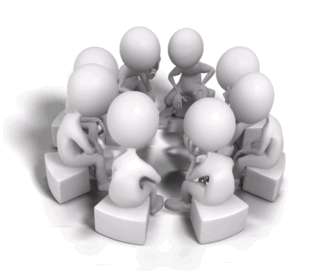 Theo em, cuộc phát kiến địa lý nào là quan trọng nhất? Vì sao?
1. Các cuộc phát kiến địa lý lớn trên thế giới
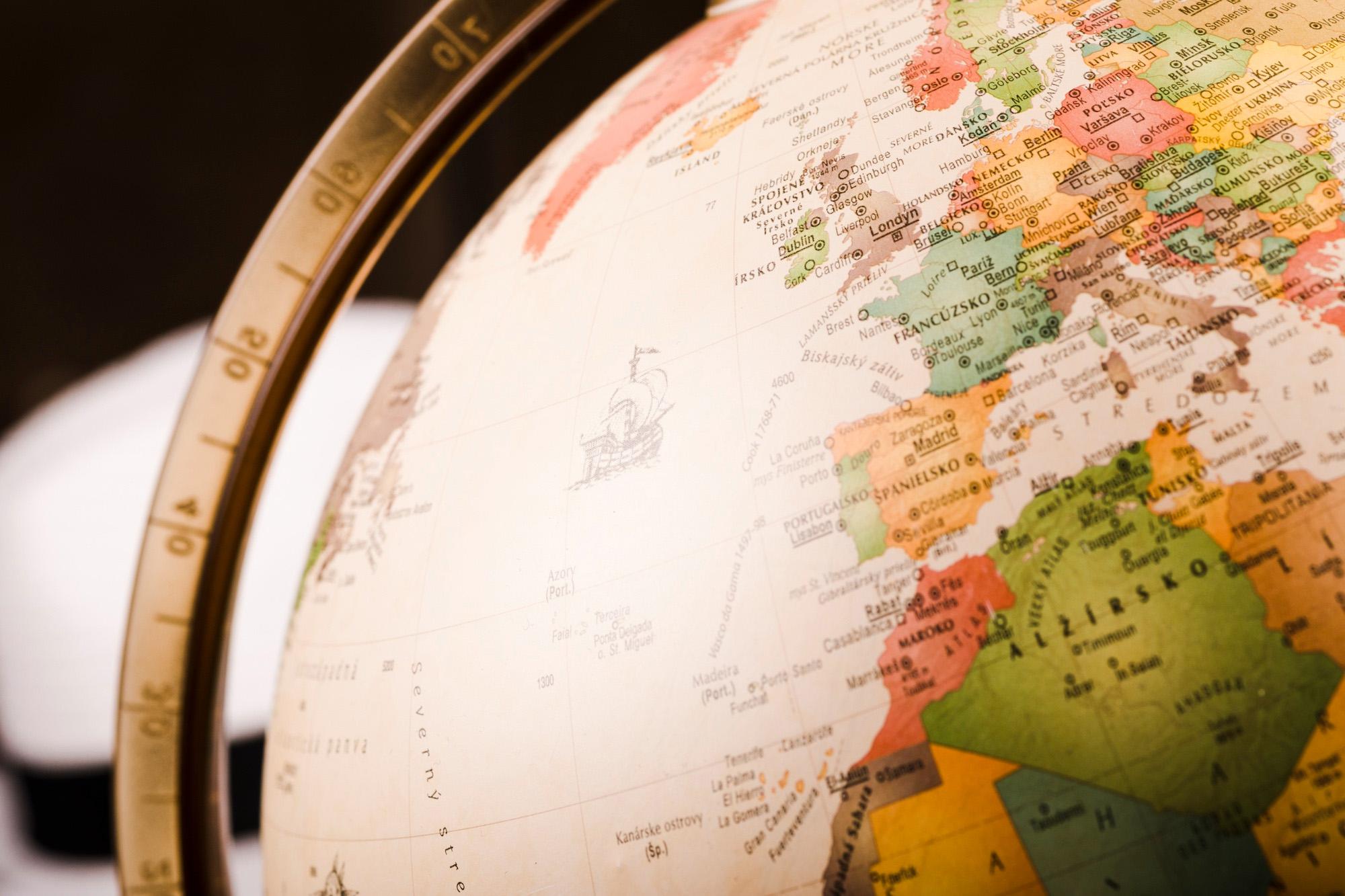 a. Sơ lược về hành trình của một số cuộc phát kiến địa lý lớn.
b. Hệ quả của các cuộc phát kiến địa lí
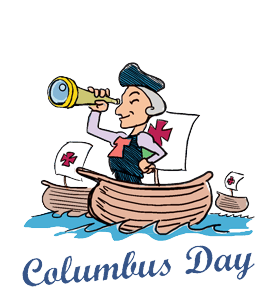 Trình bày hệ quả của các cuộc phát kiến địa lí?
1. Các cuộc phát kiến địa lý lớn trên thế giới
b. Hệ quả của các cuộc phát kiến địa lí
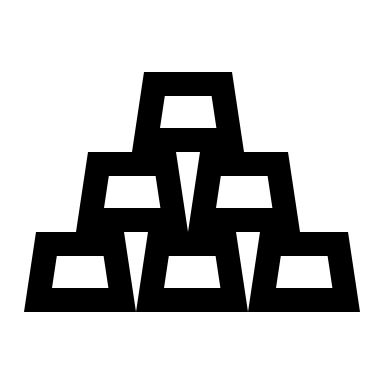 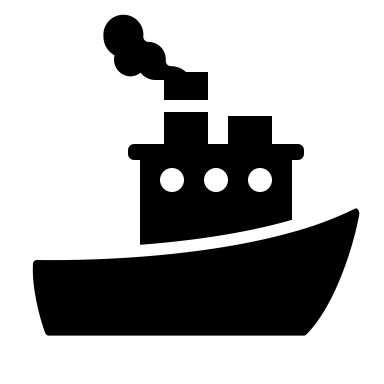 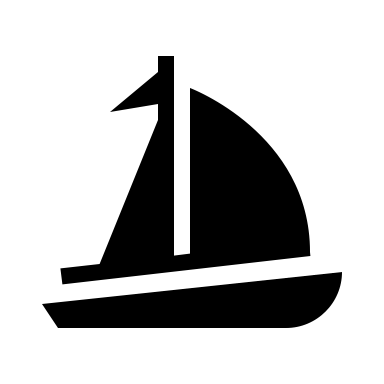 Đem về cho châu Âu khối lượng lớn vàng, bạc, nguyên liệu; thúc đẩy nền sản xuất và thương nghiệp ở đây phát triển
Làm nảy sinh nam buôn bán nô lệ da đen và quá trình xâm chiếm, bóc lột thuộc địa
Mở ra con đường mới, vùng đất mới, thị trường mới, thúc đẩy hàng hải quốc tế phát triển…
Mang vàng, 
bạc, của cải
CHÂU PHI
CHÂU MỸ
Buôn bán nô lệ da đen sang châu Mỹ
Bắt và bán nô lệ
Lùa bắt các bộ tộc người da đen
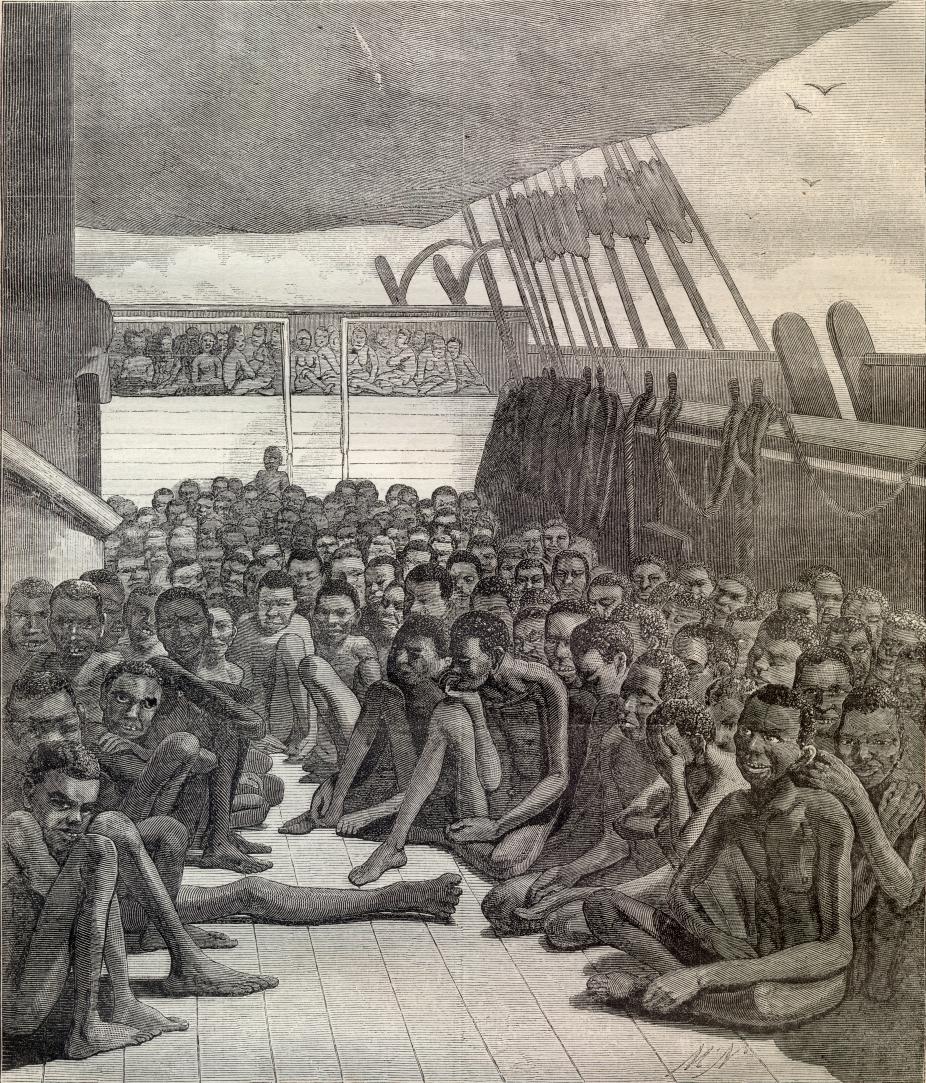 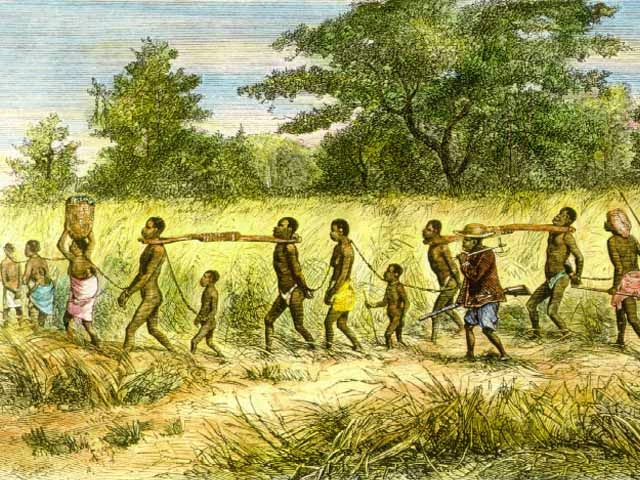 CHÂU ÂU
CNTB ra đời
02
Sự nảy sinh chủ nghĩa tư bản và những biến đổi chính trong xã hội Tây Âu
a. Sự nảy sinh chủ nghĩa tư bản
- Quý tộc thương nhân trở nên giàu có nhờ cướp bóc thuộc địa.
Quý tộc và Tư sản châu Âu đã làm cách nào để có được tiền, vốn và đội ngũ công nhân làm thuê?
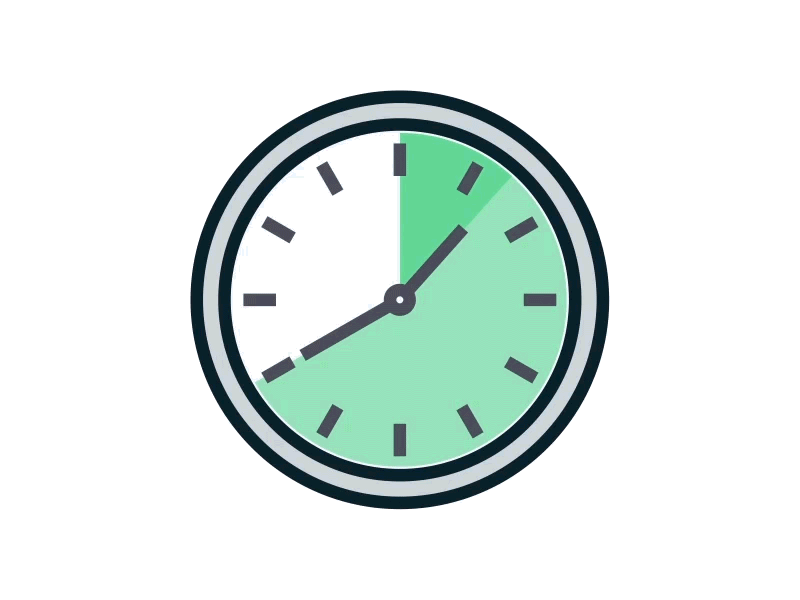 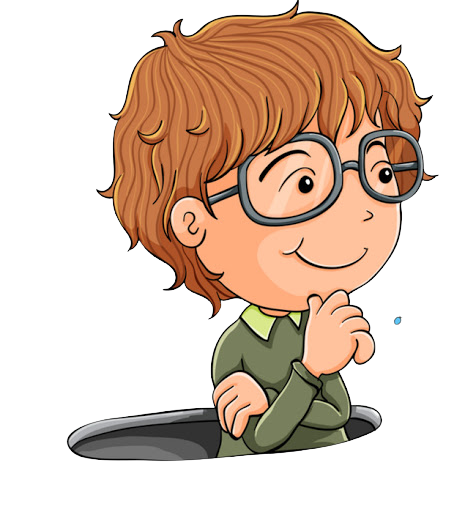 a. Sự nảy sinh chủ nghĩa tư bản
Họ mở rộng sản xuất, kinh doanh, lập các công trường thủ công, lập đồn điền quy mô lớn và cả công ti thương mại.
Với nguồn vốn và nhân công có được quý tộc và thương nhân châu Âu đã làm gì?
=> Hình thức kinh doanh tư bản chủ nghĩa xuất hiện.
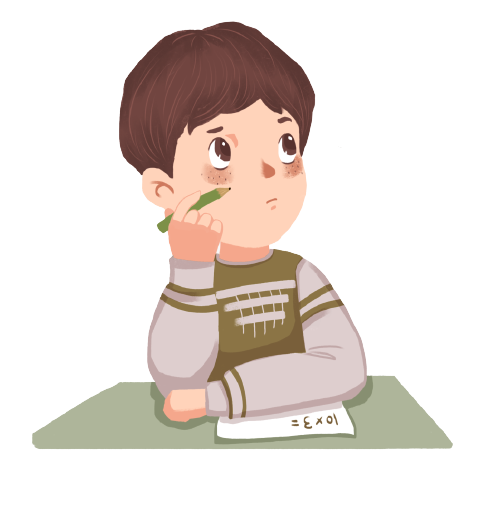 1+1=2
b. Sự biến đổi của xã hội Tây Âu
- Nông nô bị tước ruộng đất, buộc làm việc cho giai cấp tư sản họ trở thành giai cấp vô sản.
Giai cấp vô sản đã được hình thành từ những tầng lớp nào trong XHPK châu Âu?
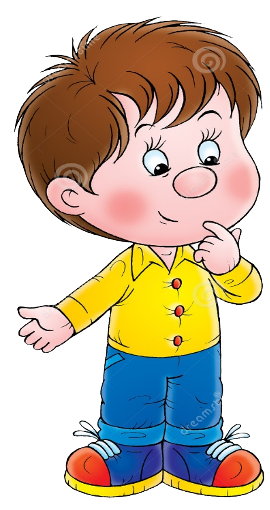 b. Sự  biến đổi của xã hội Tây Âu
GIAI CẤP VÔ SẢN
GIAI CẤP TƯ SẢN
- Qúy tộc thương nhân trở nên giàu có nhờ cướp bóc thuộc địa, họ mở rộng sản xuất, kinh doanh, lập đồn điền bóc lột sức lao động người làm thuê trở thành giai cấp tư sản
- Nông nô bị tước ruộng đất, buộc làm việc cho giai cấp tư sản họ trở thành giai cấp vô sản.
Quan hệ sản xuất tư bản hình thành
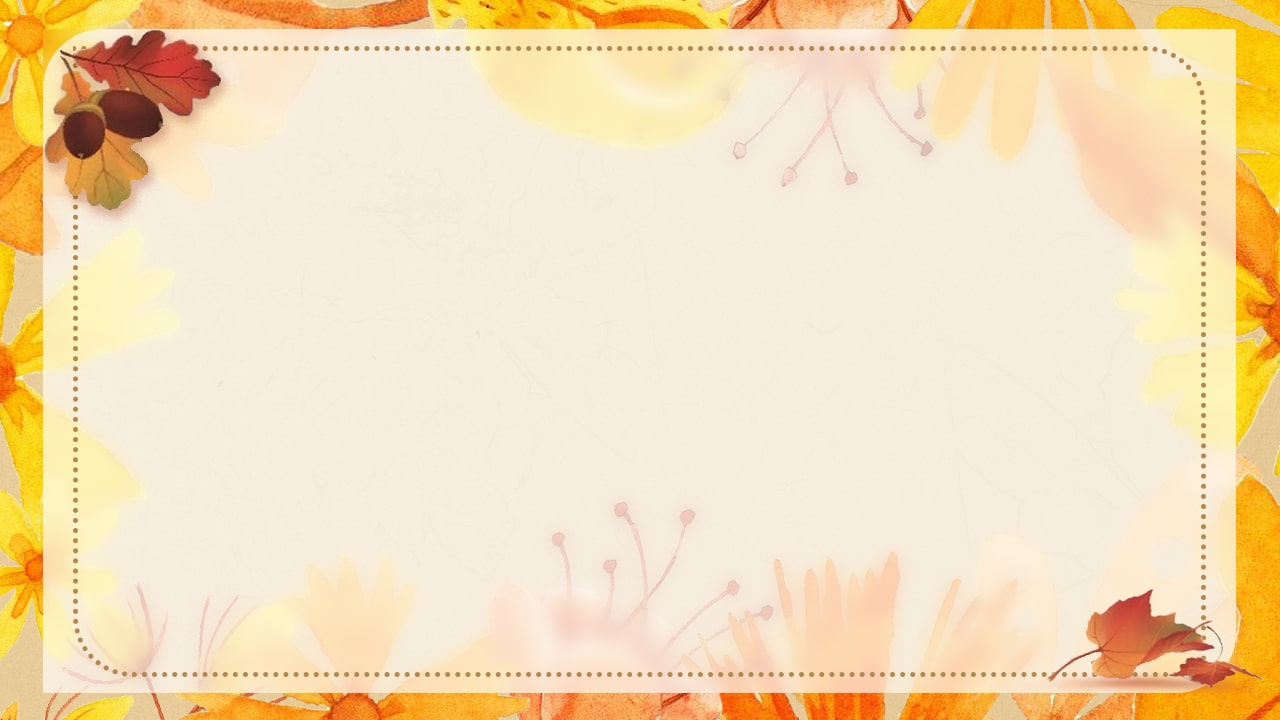 LUYỆN TẬP
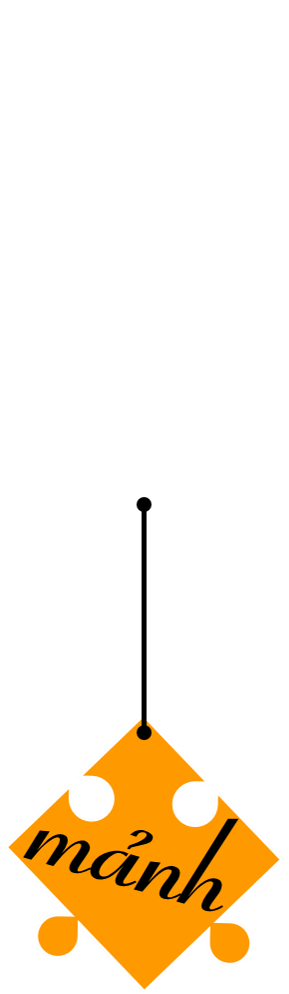 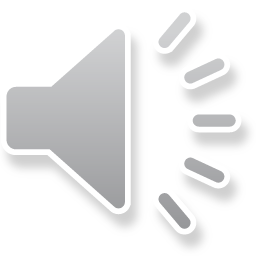 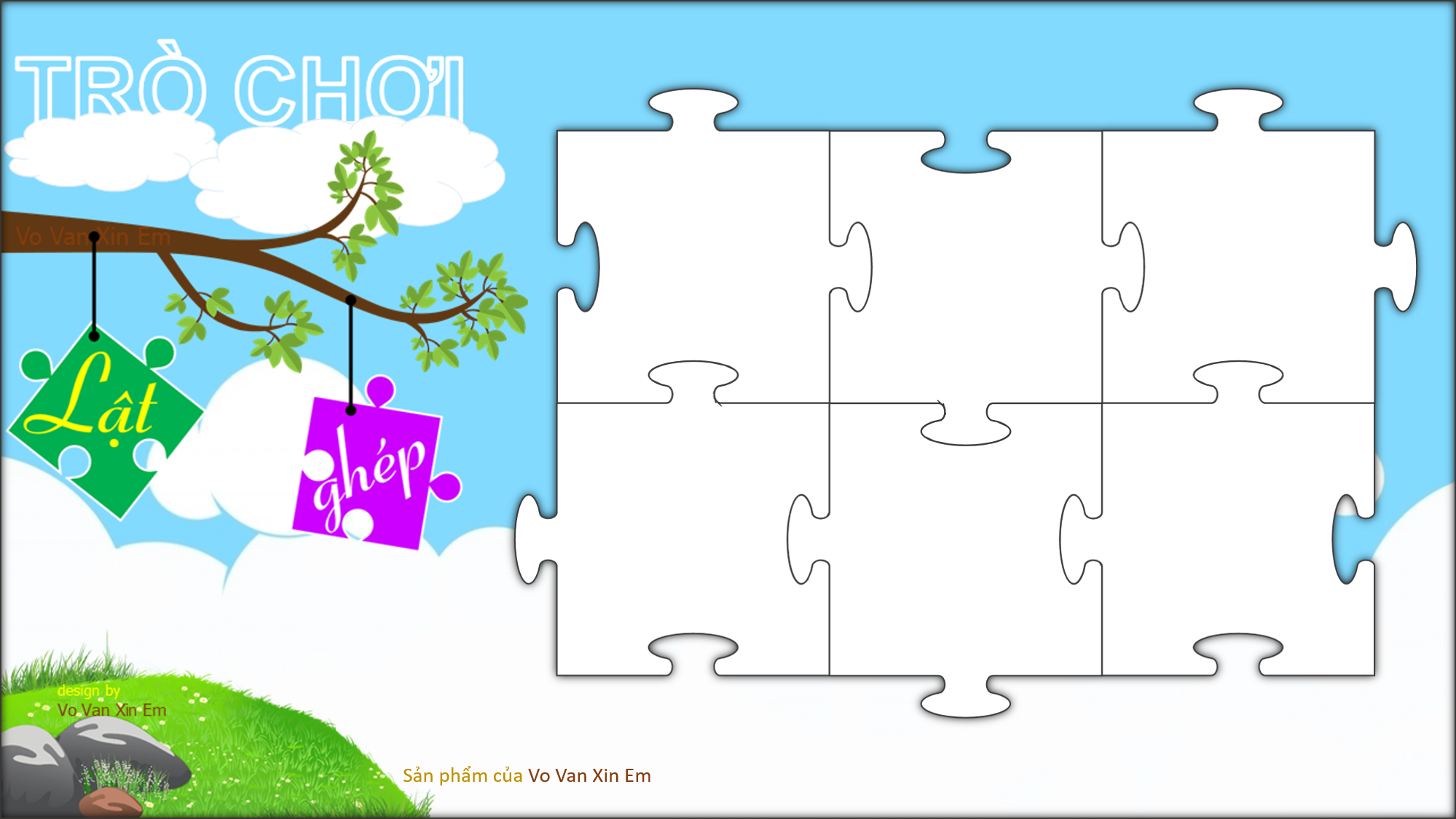 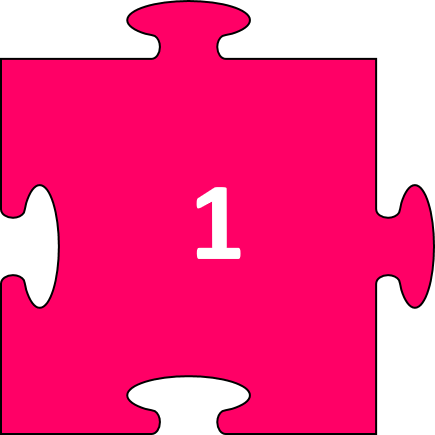 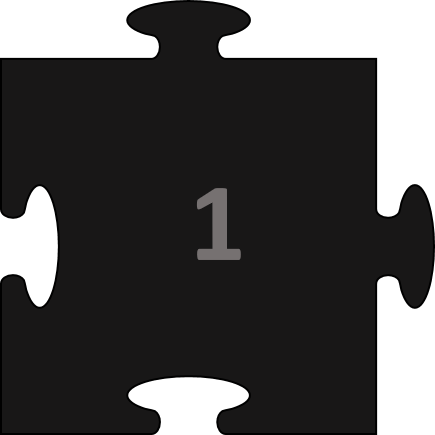 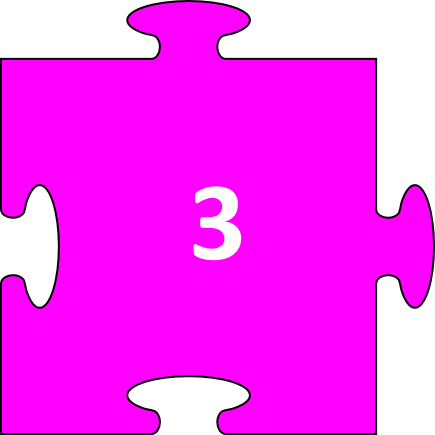 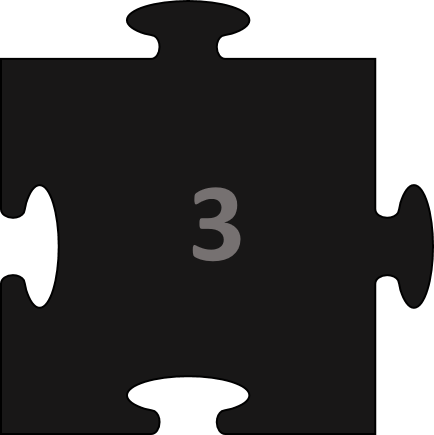 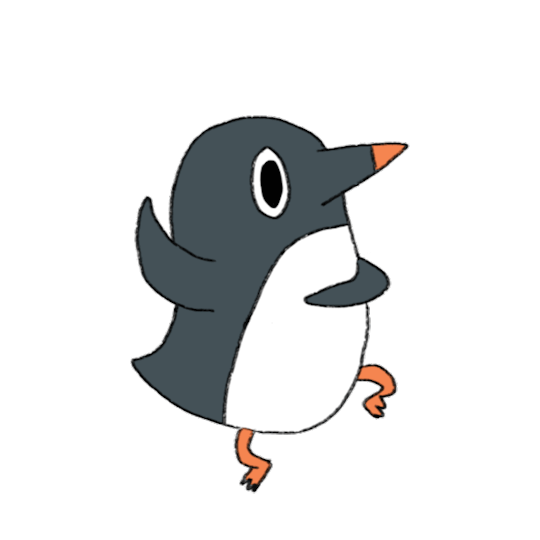 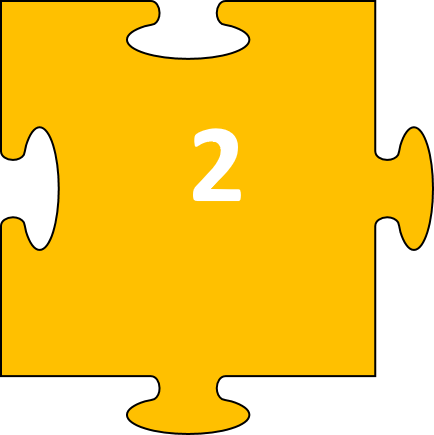 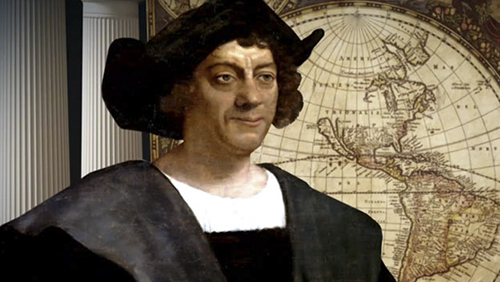 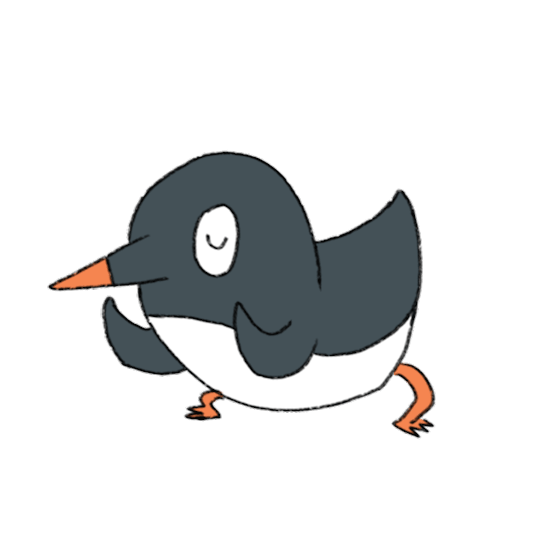 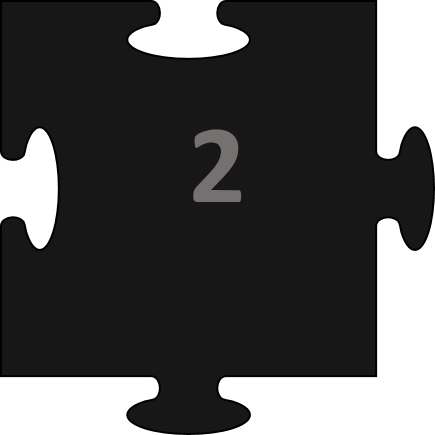 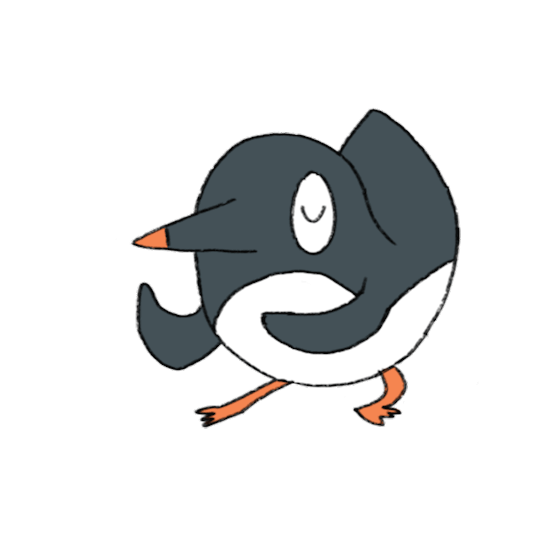 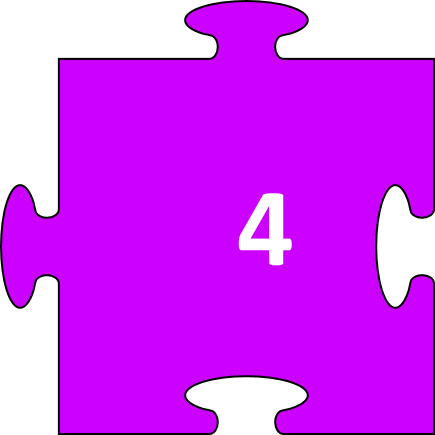 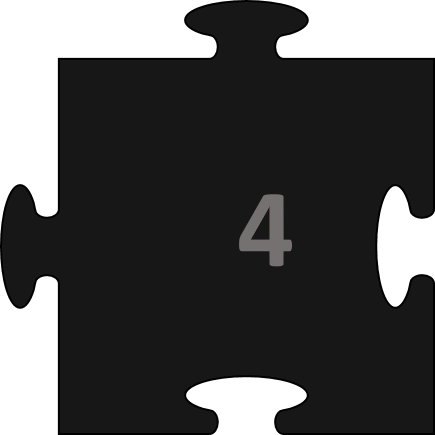 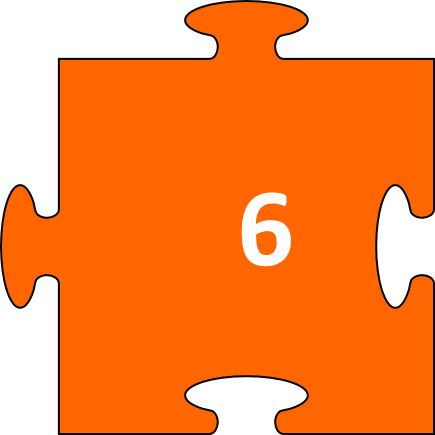 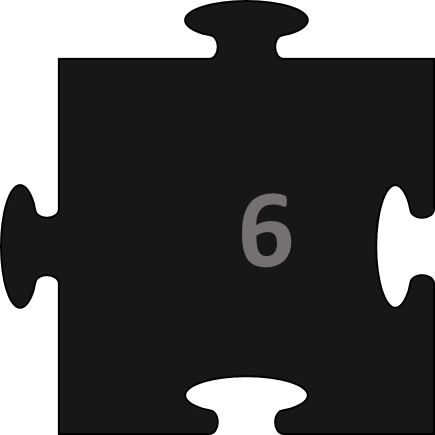 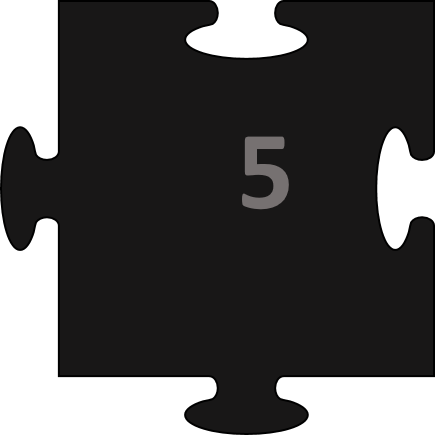 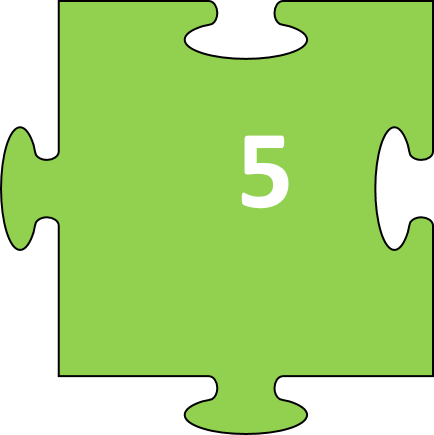 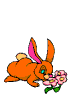 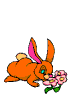 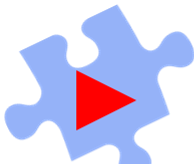 Câu hỏi 1
Ai là người đầu tiên tìm ra châu Mĩ?
Cô-lôm-bô
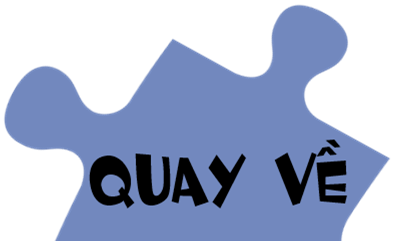 Câu hỏi 2:
Ai là người đầu thực hiện chuyến đi vòng quanh thế giới?
Ph. Ma-gien-lan
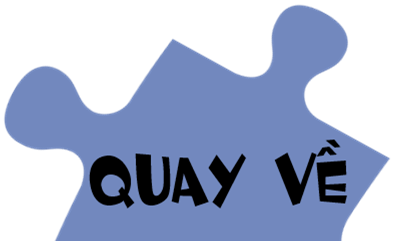 Câu hỏi 3:
Các cuộc phát kiến địa lý do tầng lớp nào tiến hành?
Thương nhân, quý tộc.
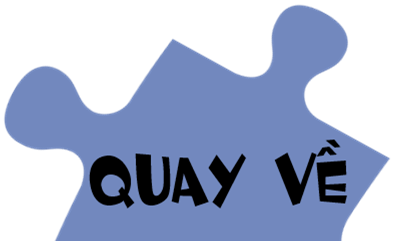 Câu hỏi 4:
Các cuộc phát kiến địa lý chủ yếu hướng về đâu?
Ấn Độ và các nước phương Đông
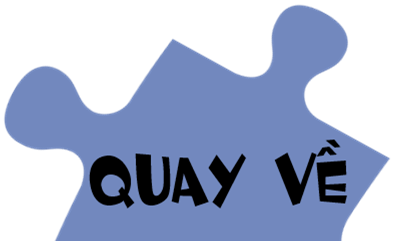 Câu hỏi 5:
Việc tìm con đường thông thương giữa châu Âu và phương Đông đặt ra cấp thiết từ khi nào?
Thế kỉ XV
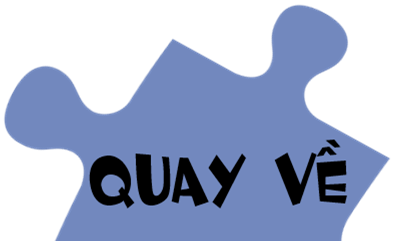 Câu hỏi 6:
 Quốc gia nào đi tiên phong trong các cuộc phát kiến địa lí?
Tây Ban Nha, Bồ Đào Nha
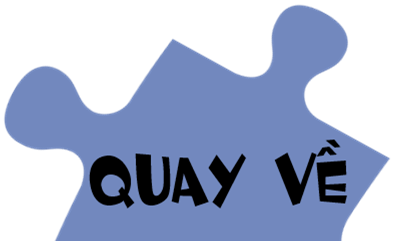 Dặn dò
+ Học bài cũ, trả lời các câu hỏi trong sách giáo khoa.
+ Đọc trước bài 3.
The end
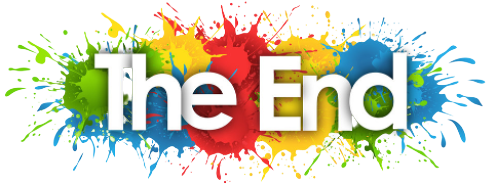 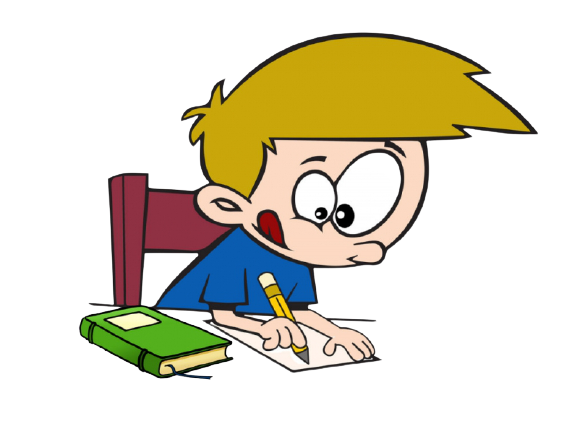